CDE Office Hours
April 13, 2023
1
ESSER Office Hours
Topics
Updates and Reminders
Equity and Excellence Conference Call for Proposals
Stronger Connections Grant Application
ESSER Reporting Requirements
2
[Speaker Notes: Laura]
Updates and Reminders
3
[Speaker Notes: Nazie]
Consolidated Application Reminders
Post-Award Revisions (PAR)
2022-2023 PAR requests are due by Friday, April 28, 2023. 
Significant changes to activities require pre-approval before funds can be obligated. For additional information about PARs, please visit our Consolidated Application PAR website.
For additional information and to track tasks, please visit the 
ESEA Launch Pad where you can review the Year-at-a-Glance
4
[Speaker Notes: Evita]
Consolidated Application Reminders (Cont.)
Coordination of Services
Coordinate with any early childhood centers to plan transition of preschool students to Title I schools.
If you have Head Start agencies in your LEA, you must coordinate with the agency to support students in transitioning. If feasible, include all other entities carrying out early childhood development programs. 
If using ESEA funds to provide services to low-income children below the age of compulsory education (in Colorado, age 6 by August 1), then you must:
Ensure that ECE adheres to Head Start framework, early development guidelines, and/or the CAS preschool standards
Have a plan to support, coordinate, and integrate services with early childhood education programs at the local educational agency or individual school level, including plans for the transition of participants in such programs to local elementary school programs
Declare participation in Community Eligibility Provision to School Nutrition, if applicable. CEP is an optional poverty measure used for serving Title I schools.
Evaluate English learner redesignation status including ELs with disabilities.
Plan and collaborate with local neglected or delinquent facilities to plan activities for Consolidated Application, if applicable.
5
[Speaker Notes: Evita

SEC. 1119. [20 U.S.C. 6322] COORDINATION REQUIREMENTS.
IN GENERAL.—Each local educational agency receiving assistance under this part shall carry out the activities described in subsection (b) with Head Start agencies and, if feasible, other entities carrying out early childhood development programs. Each local educational agency shall develop agreements with such Head Start agencies and other entities to carry out such activities.
ACTIVITIES.—The activities referred to in subsection (a) are activities that increase coordination between the local educational agency and a Head Start agency and, if feasible, other entities carrying out early childhood education programs serving children who will attend the schools of the local educational agency, including—
developing and implementing a systematic procedure for receiving records regarding such children, transferred with parental consent from a Head Start program or, where applicable, another early childhood education program;
establishing channels of communication between school staff and their counterparts (including teachers, social workers, and health staff) in such Head Start agencies or other entities carrying out early childhood education programs, as appropriate, to facilitate coordination of programs;
conducting meetings involving parents, kindergarten or elementary school teachers, and Head Start teachers or, if appropriate, teachers from other early childhood education programs, to discuss the developmental and other needs of individual children;
organizing and participating in joint transition-related training of school staff, Head Start program staff, and, where appropriate, other early childhood education program staff; and
linking the educational services provided by such local educational agency with the services provided by local Head Start agencies.
COORDINATION OF REGULATIONS.—The Secretary shall work with the Secretary of Health and Human Services to coordinate regulations promulgated under this part with regulations promulgated under the Head Start Act.]
Upcoming BruMan Training
Please mark your calendars and join us for a training being provided by Bonnie Graham of the BruMan Group national law firm. This training will take the place of our regular Office Hours in two weeks. 

Date: Thursday, April 27, 2023
Time: 1:00-3:00

Topics: Updates on recent U.S. Department of Education monitoring findings and guidance pertaining to ESSER and ESEA. 

If you have specific questions that you would like for Bonnie to address, please email those to Nazie by end of the day on Monday, April 17th.
[Speaker Notes: Nazie/Tina]
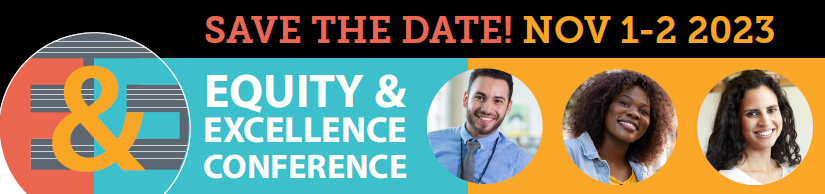 2023 Equity & Excellence Conference
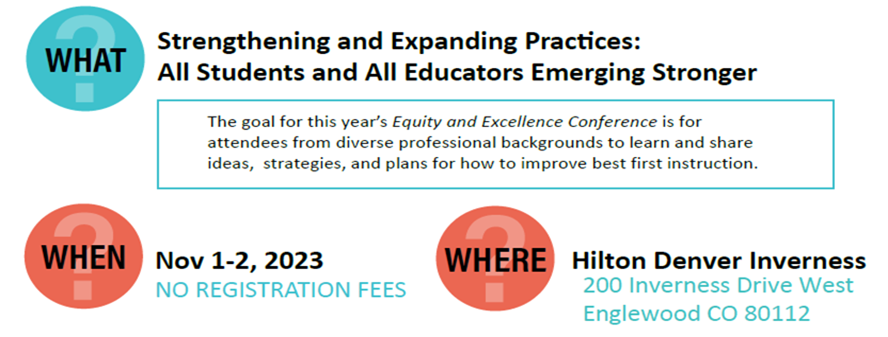 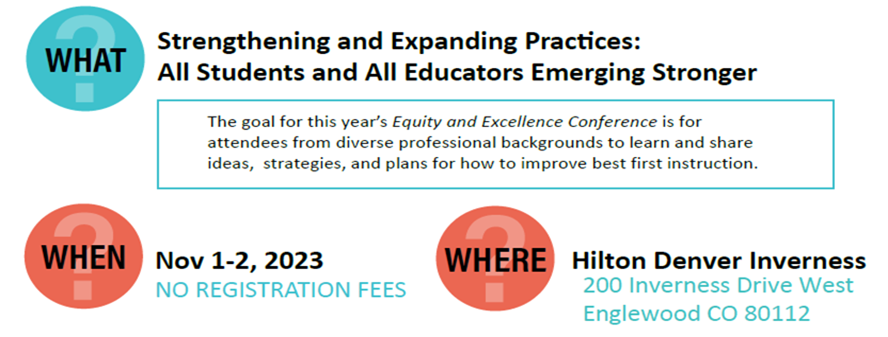 CONFERENCE TOPICS INCLUDE:
● Using data-driven instruction and decision-making in Best First Instruction (BFI)
● School culture / environments that enhance BFI
● Aligned tiered supports / interventions with BFI
● Family and community partnerships and engagement to support BFI
● Mental, emotional, behavioral, and social health of students and educators to improve access to BFI
● Talent management (educator recruitment, retention, support and development, etc.) to effectively implement BFI
CALL FOR PROPOSALS: Proposals for 60-minute sessions are requested to share ideas and plans for how to improve Best First Instruction. Schools and LEAs interested in submitting a proposal to present may submit a proposal here.
[Speaker Notes: Evita]
Upcoming Regional Network Meetings and Consolidated Application Training
Spring RNMs
The Federal Programs and Supports Unit, with the Grants Program Administration Office, is hosting RNMs to support LEAs in completing the 2023-2024 Consolidated Application for ESEA Funds. LEAs are welcome to attend any session, regardless of region. Anyone who works on the consolidated application is welcome to attend.
The virtual RNM will provide an overview of the online application system and highlight changes from the previous year's application. This session will focus on how to navigate the application system.
In-person regional work sessions will provide an opportunity for LEAs to workshop their applications with individualized support from ESEA specialists. The workshops will be focused on leveraging funds and planning the application content. 
Office hours Q&A will focus on answering questions related to the consolidated application.
[Speaker Notes: Rachel E.]
Upcoming Regional Network Meetings and Consolidated Application Training
Dates and Locations: 
Virtual Application Walk Through:
April 19th 2:00-4:00pm: Zoom Register Here
Regional Network Meetings/Cons App Work Sessions:
NE/NC Region May 4th 12:30-3:30pm: EC BOCES Register Here
Pikes Peak Region May 4th 1:00-4:00pm: Pikes Peak BOCES Register Here
SW Region May 4th 9:30-12:30: Alamosa Register Here
NW Region May 10th: 12:30-3:30pm Eagle Register Here
Metro Region May 10th: 12:30-3:30pm Lakewood Public Library Register Here
*Date Change* SE Region May 23rd: 12:30-3:30pm SE BOCES Register Here
ESEA Office Hours Q&A:
May 11th 2:00-3:30pm Register Here
May 25th 2:00pm-3:30pm Register Here
[Speaker Notes: Rachel E.]
Stronger Connections Grant (SCG) Update

Application is OPEN!
[Speaker Notes: Tammy]
“High-Need” LEAs
[Speaker Notes: Based on the definition of a “high-need” LEA, the LEAs listed on this slide have met the criteria to be eligible to apply for the Stronger Connections Grant. Communication was sent to Authorized Representatives and Title IV contacts from the 22-23 Consolidated Application. LEAs not identified will have the opportunity to apply by submitting an application based on their own data to identify a need aligned to the intent of the grant.]
Allowable Uses of Funds
Funds shall be used for activities that are reasonable, necessary, and allowable under section 4108 of the ESEA to provide students with safer and healthier learning environments. Examples include, but are not limited to:
Drug and violence prevention activities that are evidence-based
School-based mental health services
Comprehensive health education programs
Integrating health and safety practices into school or athletic programs
Nutritional education and physical education activities
Implementation of schoolwide positive behavioral interventions and supports
Bullying and harassment prevention
Activities that improve instructional practices for developing relationship-building skills
Prevention of teen and dating violence, stalking, domestic abuse, and sexual violence and harassment
Mentoring and school counseling
Establishing or improving school dropout and reentry programs
Suicide prevention
Crisis management and conflict resolution techniques
School-based violence prevention strategies
Reducing exclusionary disciplinary practices
Establishing partnerships within the community to provide resources and support for schools
Strengthening relationships between schools and communities
High-quality training for school personnel in effective practices related to any of the above
Initial awards, not to exceed $200,000 per applicant, will be made for a two-year period that includes the 2023-2024 and 2024-2025 school years. Funds must be expended by September 30, 2025.
[Speaker Notes: The Stronger Connections Grant funds can be used for activities allowable under Title IV, Part A Safe and Healthy Students. Initial awards will not exceed $200,000 per applicant. Funds can be used for activities during the 2023-2024 and 2024-2025 school years.]
Timeline
Application Information Webinar TODAY 
Register to attend!
[Speaker Notes: The application and all supporting materials are now available on the Stronger Connections Grant website: https://www.cde.state.co.us/fedprograms/stronger_connections_grant 
Link to register: https://us02web.zoom.us/meeting/register/tZ0tc-GhrTMsHtdnUsnYunbm_kZzI_L0Hl8r]
ESSER Reporting
[Speaker Notes: Tina]
ESSER Data Reporting Deadlines
The U.S. Department of Education has been authorized by Congress to collect data from all ESSER I, II, and III grantees, including but not limited to the uses and impact of funds. CDE is able to use the ESSER I, II, and III applications to provide the vast majority of the requested data on behalf of our grantees, with the exception of the following data points:
How students with poor attendance or participation have been re-engaged;
How school level allocations were determined (both previously due March 31st); and
LEA participation in ESSER activities (due September 30th).
Reminders
CDE has created an ESSER Grantee/Subgrantee Reporting webpage to share resources, trainings, and data collection templates/surveys, to support grantees in successfully meeting these reporting requirements.
A recorded training, instructional manual, and links to surveys and data collection templates are available now on the website.
CDE will also continue to dedicate time during upcoming Office Hours to provide updates and host Q&A sessions concerning these reporting requirements:
May 11, 2023
June 8, 2023
July 6, 2023
Contact:
Tina Negley (negley_t@cde.state.co.us)
or
Mackenzie Owens (owens_m@cde.state.co.us)
Upcoming Meetings
[Speaker Notes: Nazie]
Looking Ahead…
Upcoming Office Hours
April 27, 1-3pm
BruMan Training
May 11

Any requests for topics or questions?
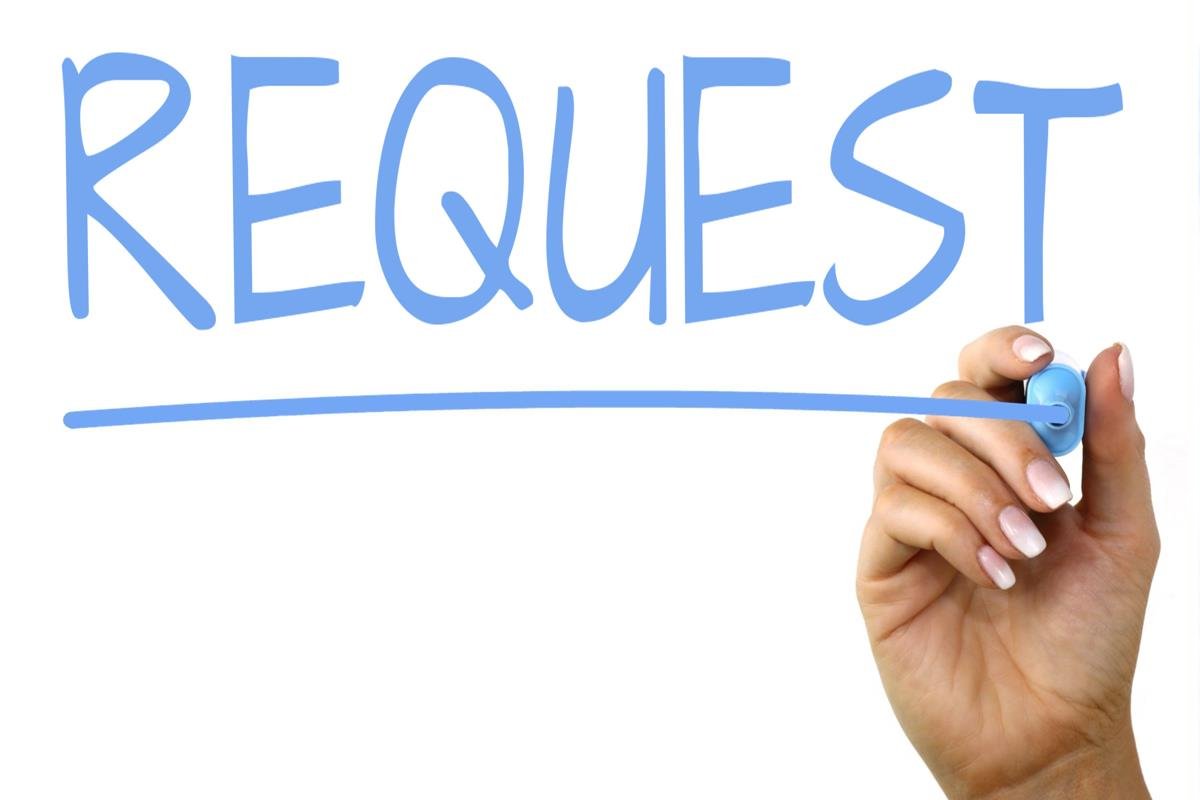 18
CDE Contacts!
Emails: Lastname_Firstinitial@cde.state.co.us 
(e.g., Smith_a@cde.state.co.us)
19